Year 3 and 4 Grafham Water
Monday 4th to Wednesday 6th of March 
2024
Grafham Water Activity Centre
Owned by Cambridge County Council
Over 40 years experience of providing residentials to children
Excellent safety record
Qualified and experienced staff
Near St Neots, 20  miles from Whittlesey
A short video of one child’s experience
https://youtu.be/XP1OxYKn2SI
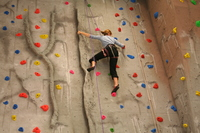 Climbing
High Ropes
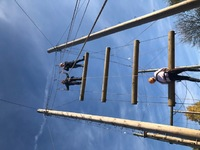 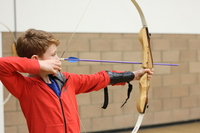 Archery
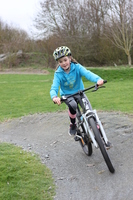 Mountain Biking
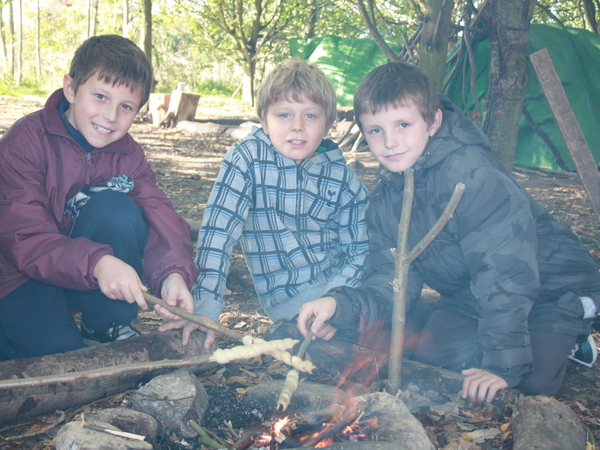 Bushcraft
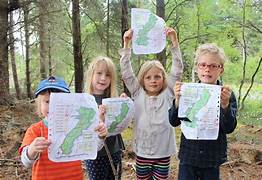 Orienteering
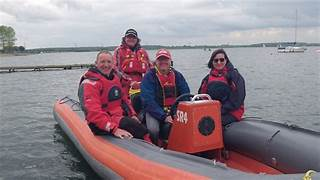 Power Boating
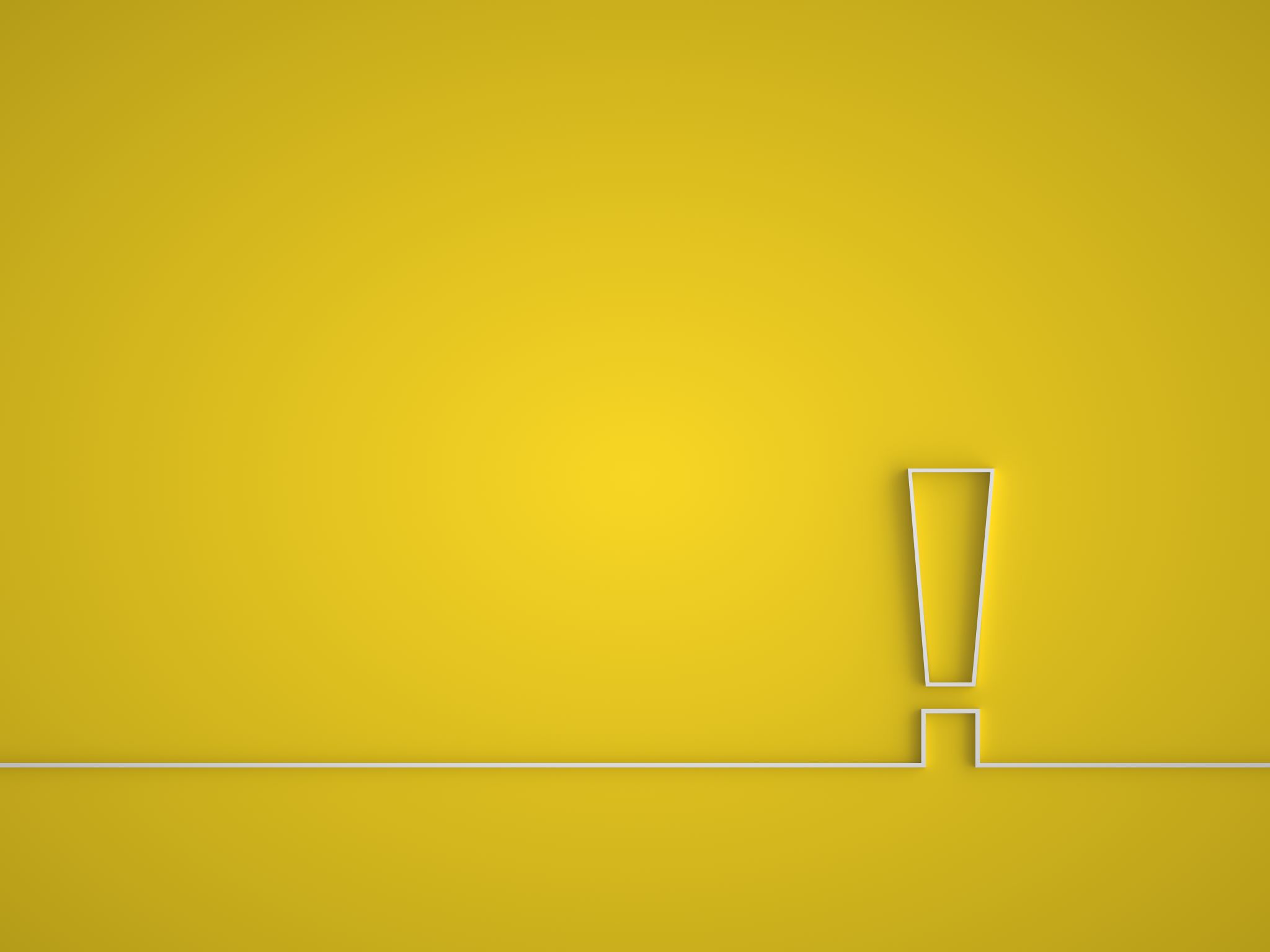 Staff

Mr Litten
Mrs Williams
Mr Adams
Miss  Alegre
Miss Hibbins (half)
Mr Blake (half)
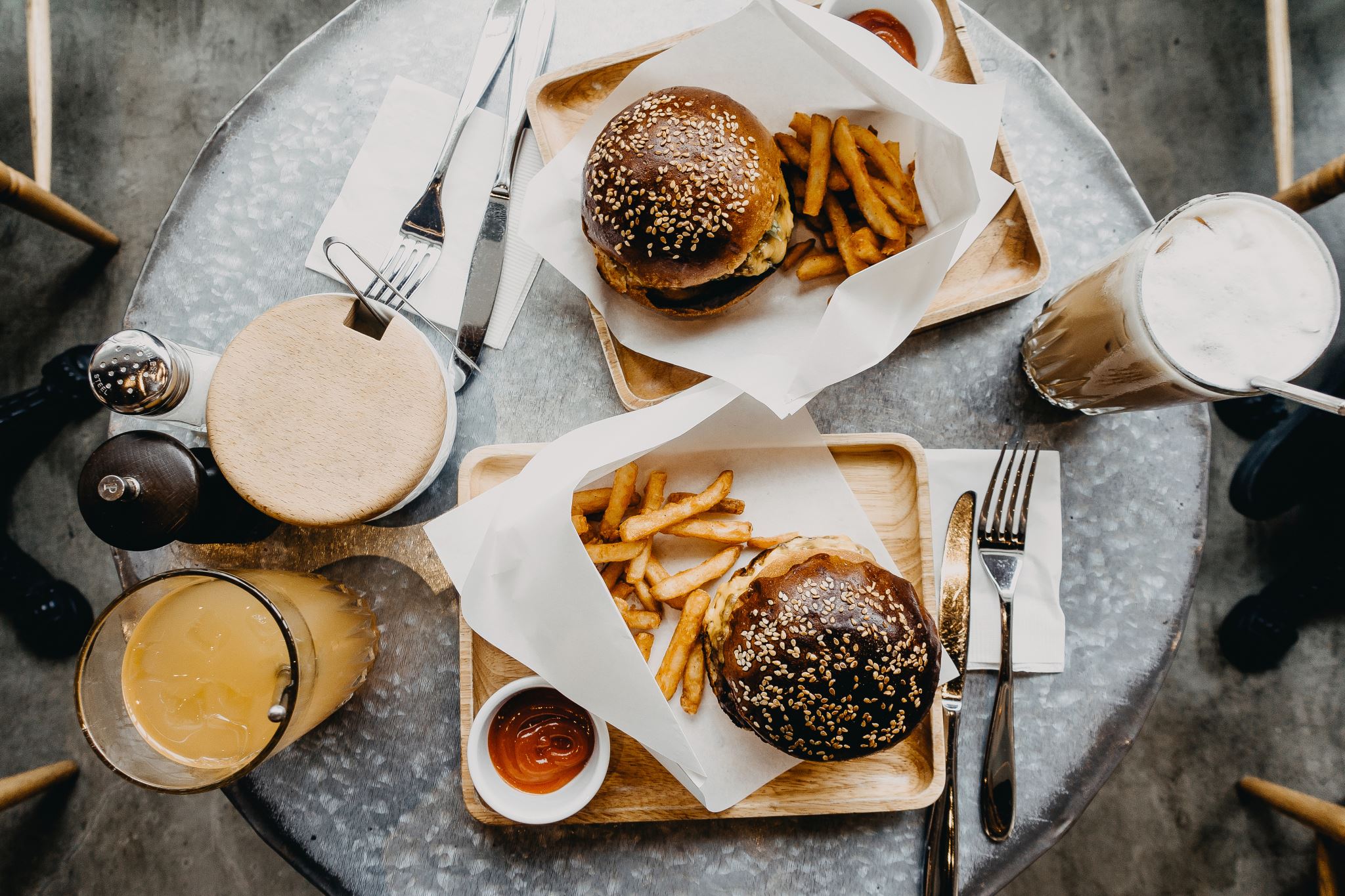 Food 

Packed lunch required for the first day.

All meals provided thereafter

A favourites menu such pasta, roast chicken, burger 

Salad Bar

‘Fussy eaters’ catered for.
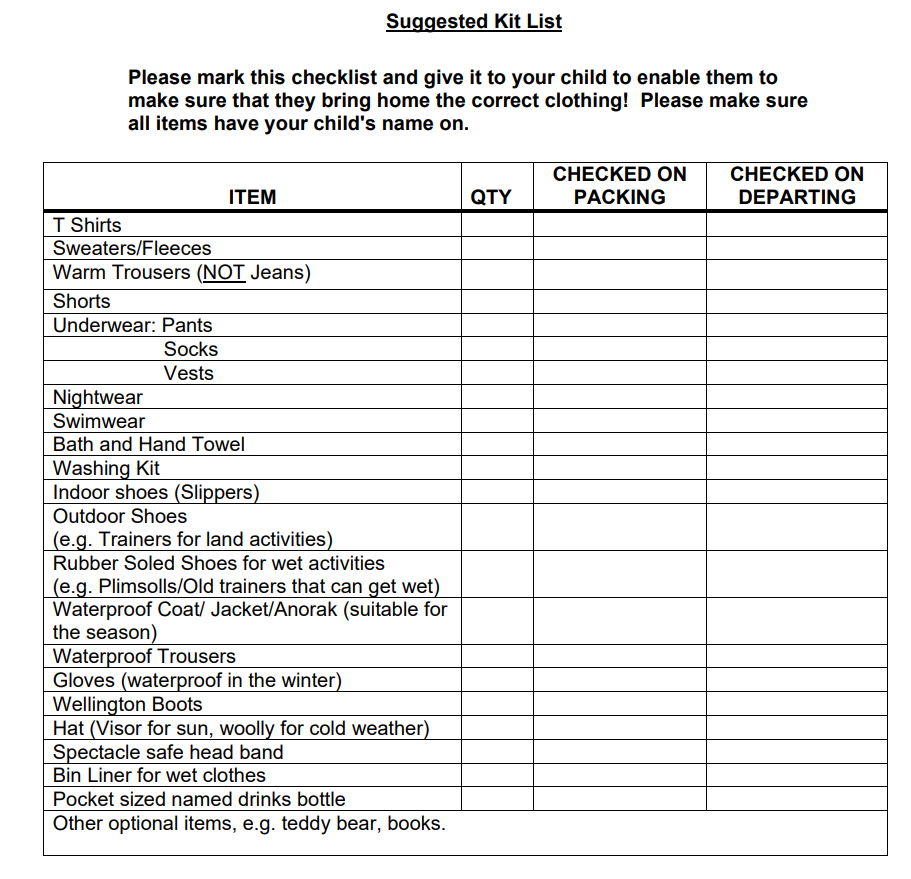 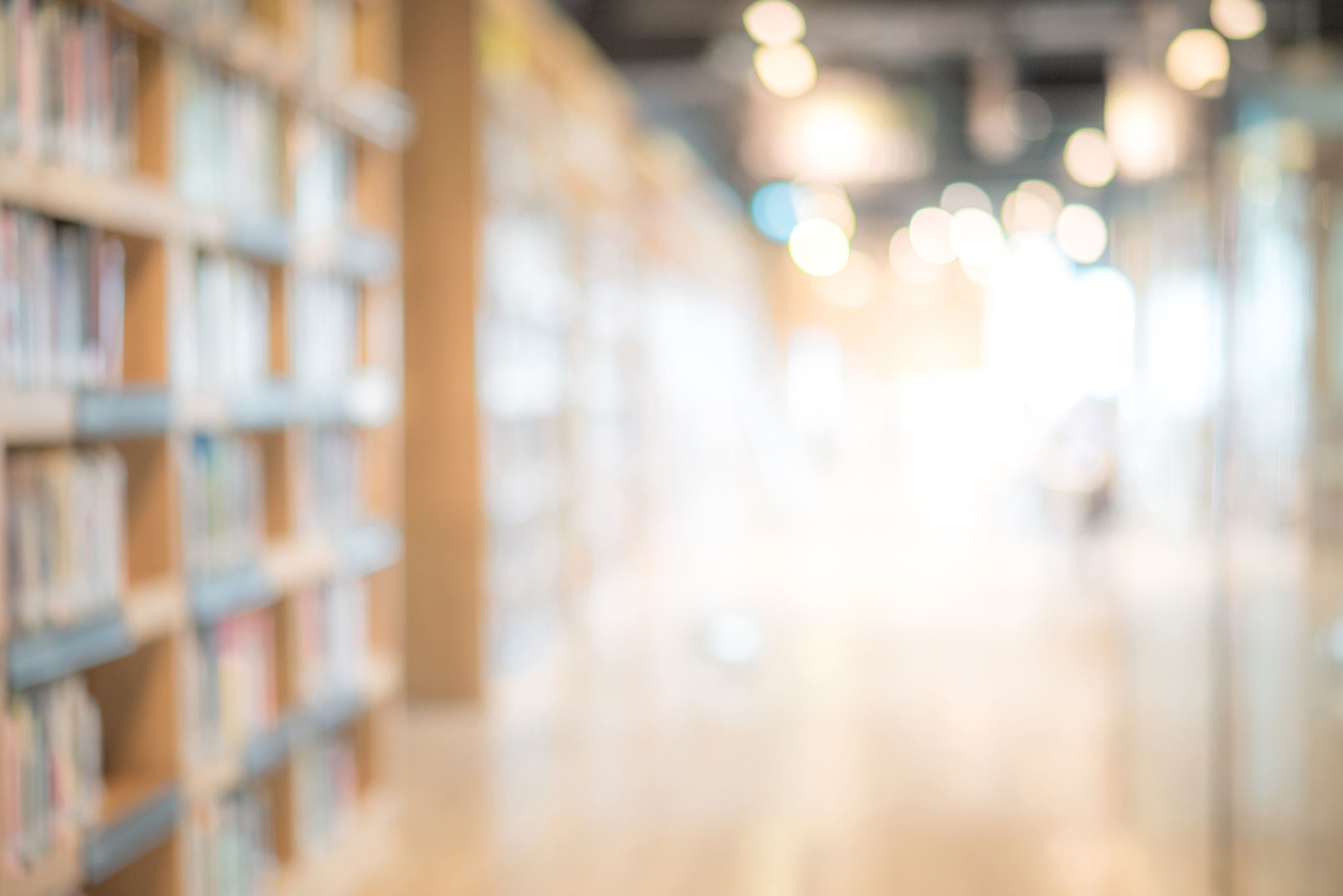 Link for further information
Schools, Colleges & Youth Groups - Grafham Water Centre (grafham-water-centre.co.uk)
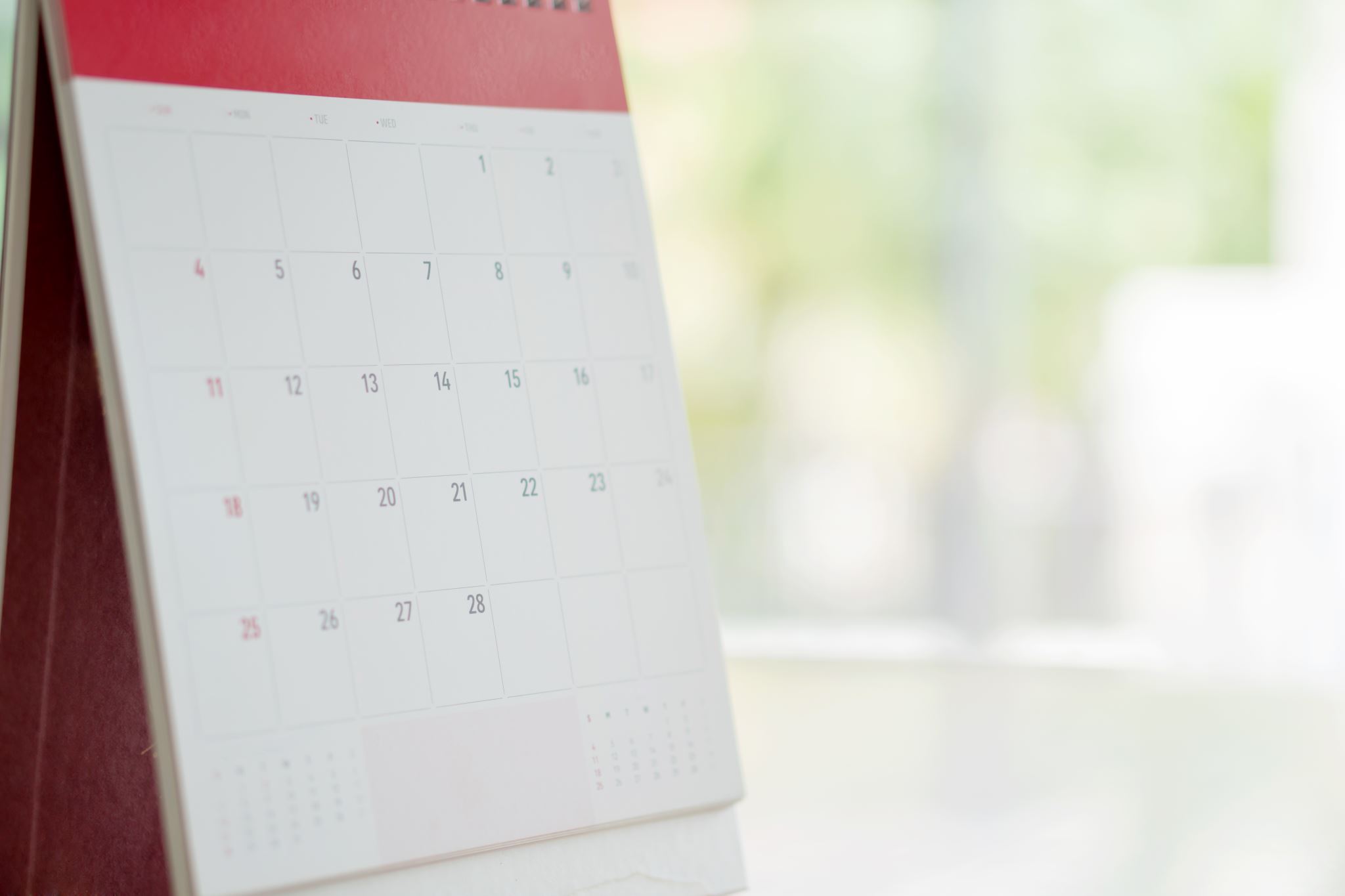 Payment Schedule


Initial deposit of £35 by Friday     
   8th of September

£50 1st of November
£50 1st December
£50 1st January
£50 1st February


Total cost of the trip £235
Any Questions?